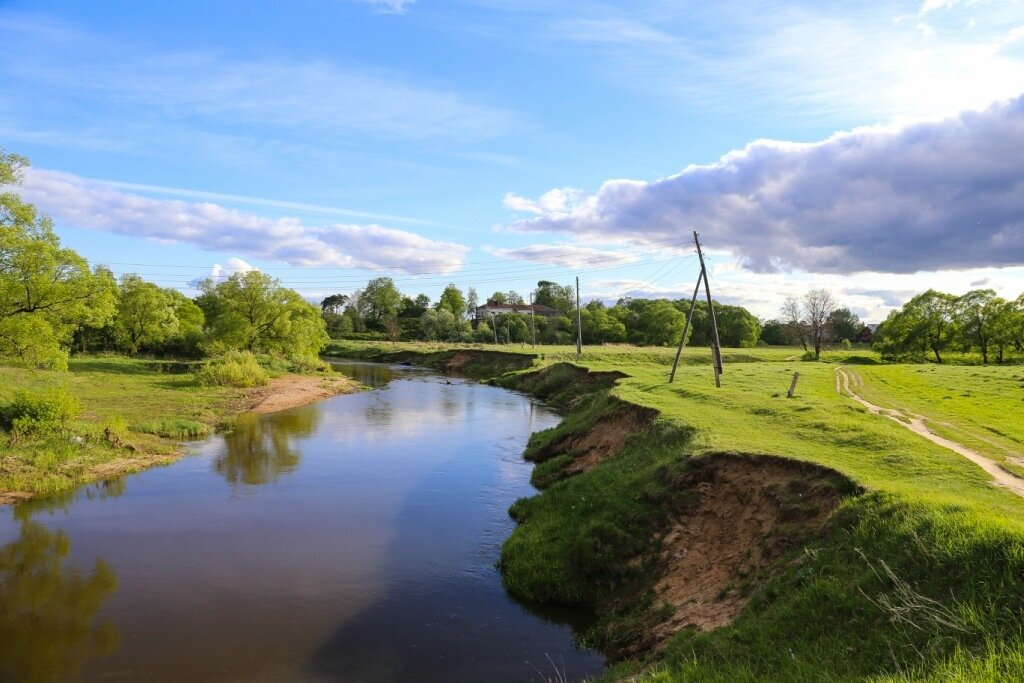 ГКОУ ВО «Специальная (коррекционная) общеобразовательная школа-интернат г.Владимира для слепых и слабовидящих детей»
Растительный мир Владимирской области
Делали:
Костин Арсений,
Костин Александр.
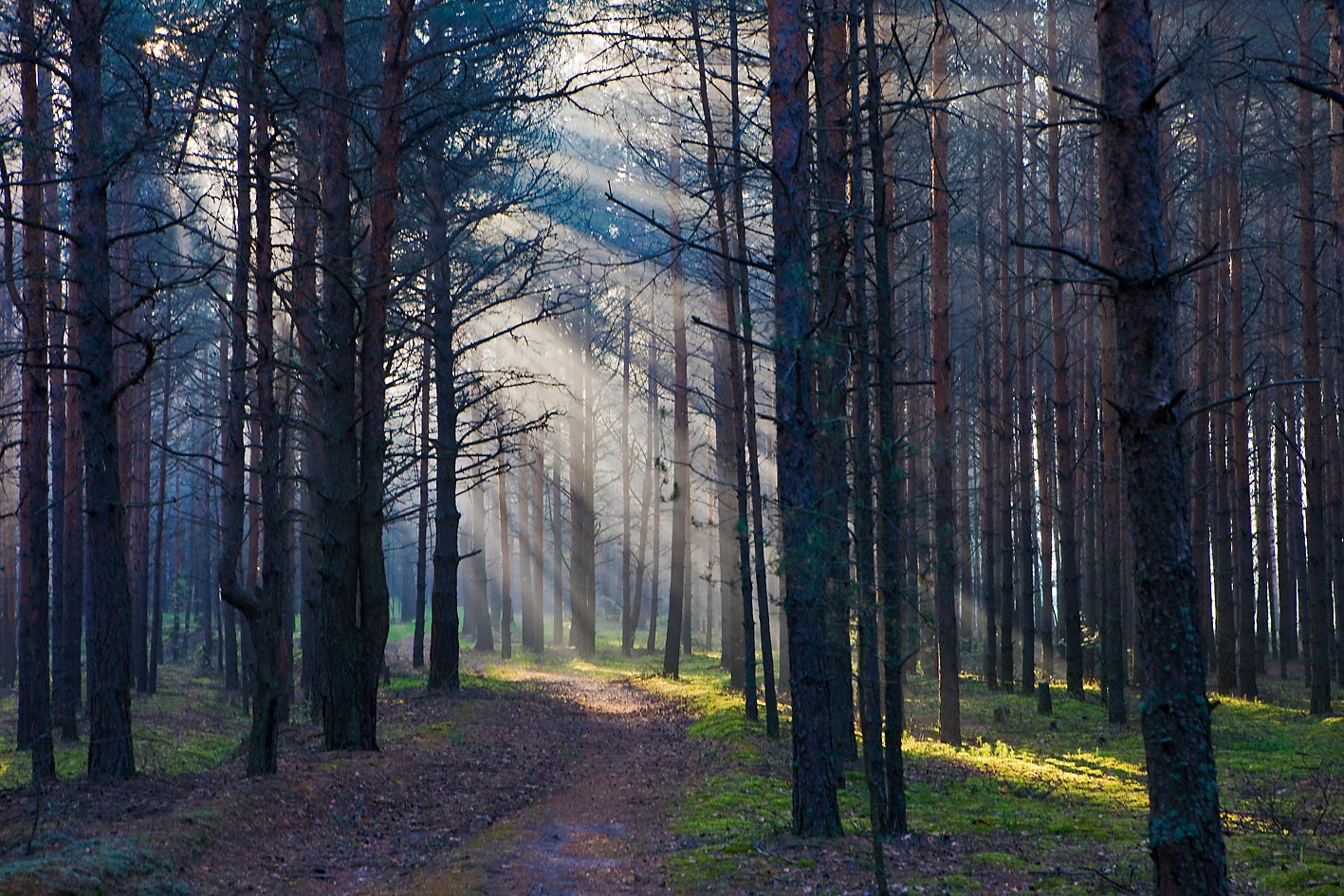 Преобладают сосновые леса — 52 % площади
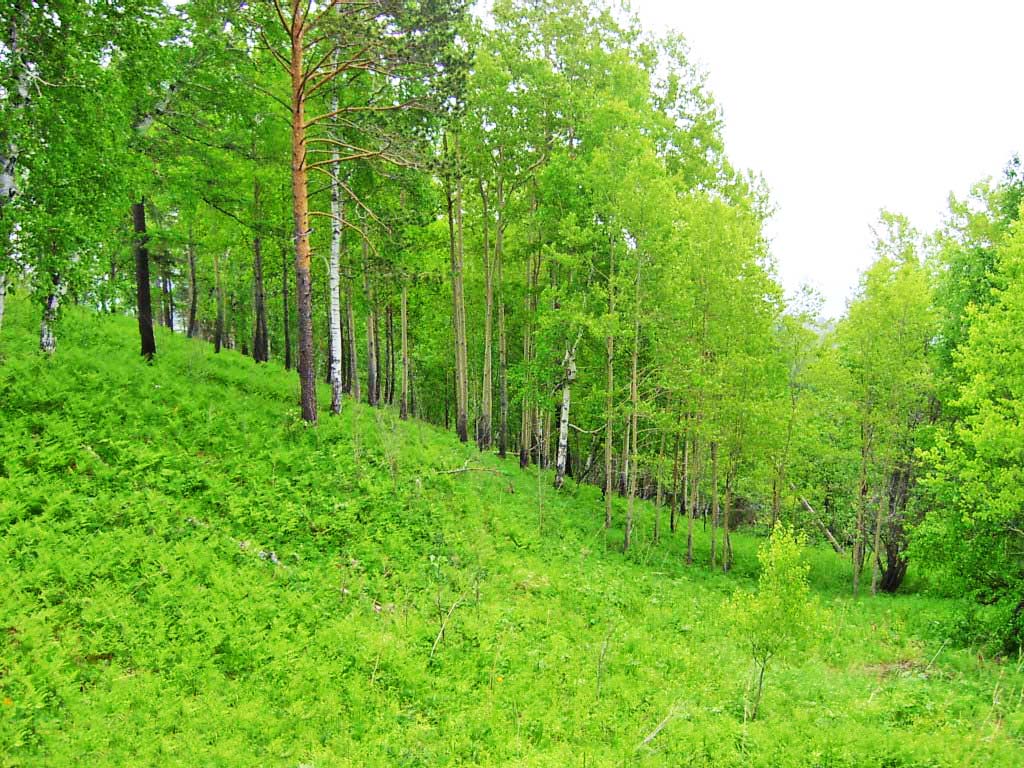 мелколиственные леса (березняки и осинники) занимают 35 % лесов
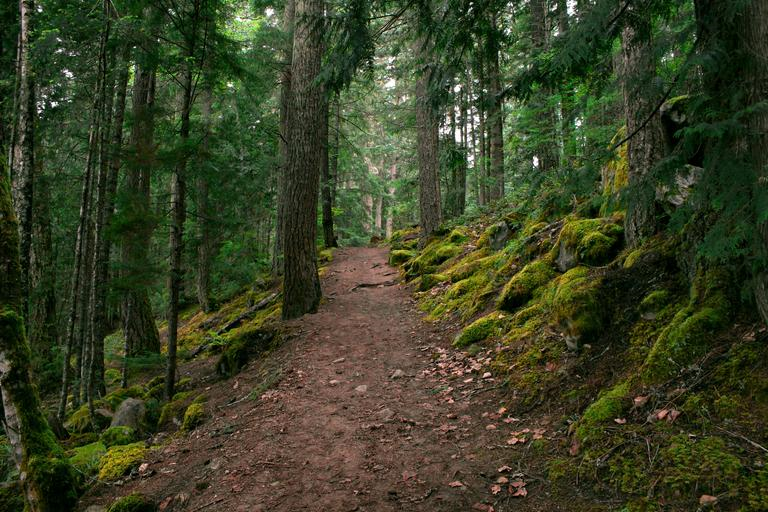 зональные широколиственно-еловые леса в моренных ландшафтах— 9 %
Старо освоенные ландшафты Владимирского Ополья издавна славились своими садовыми насаждениями
с XIX века известна невежинская рябина.
в XVII веке был выведен зимостойкий сорт вишни Владимирская
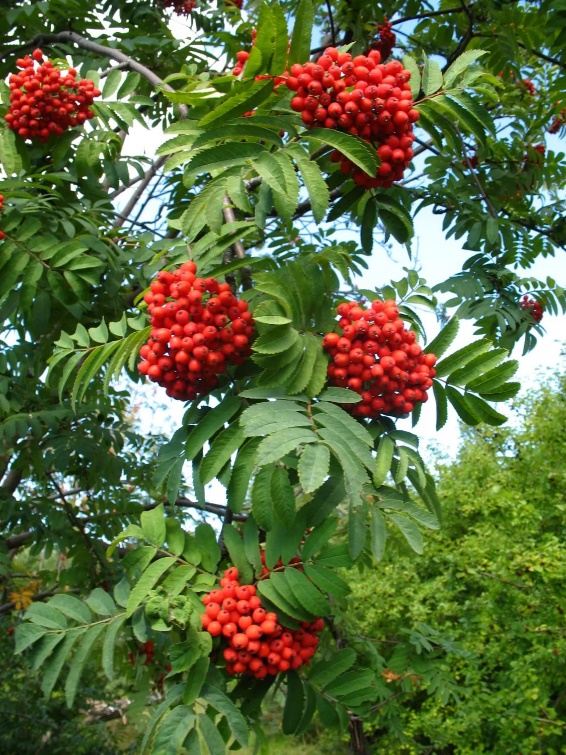 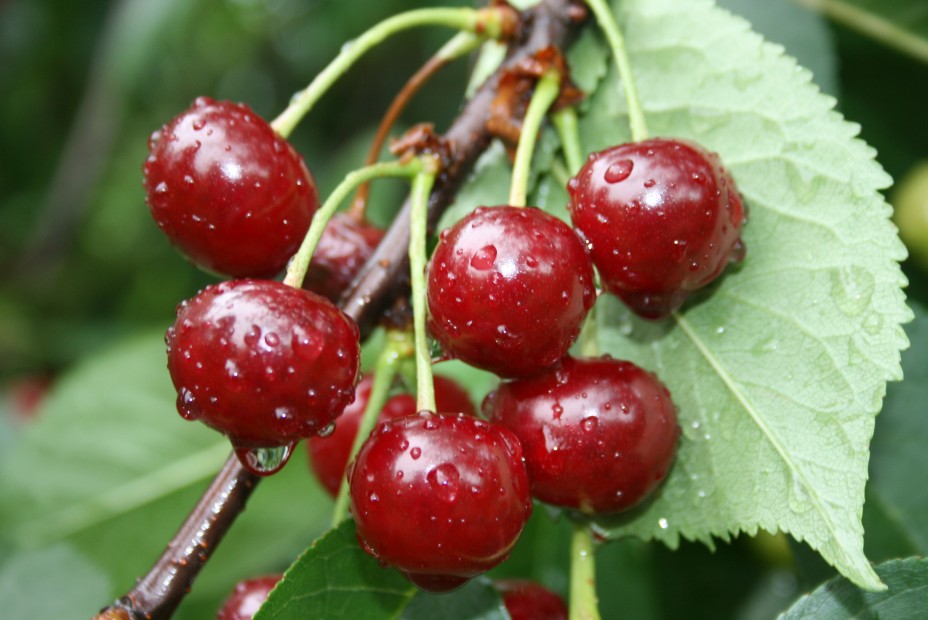 Мещера
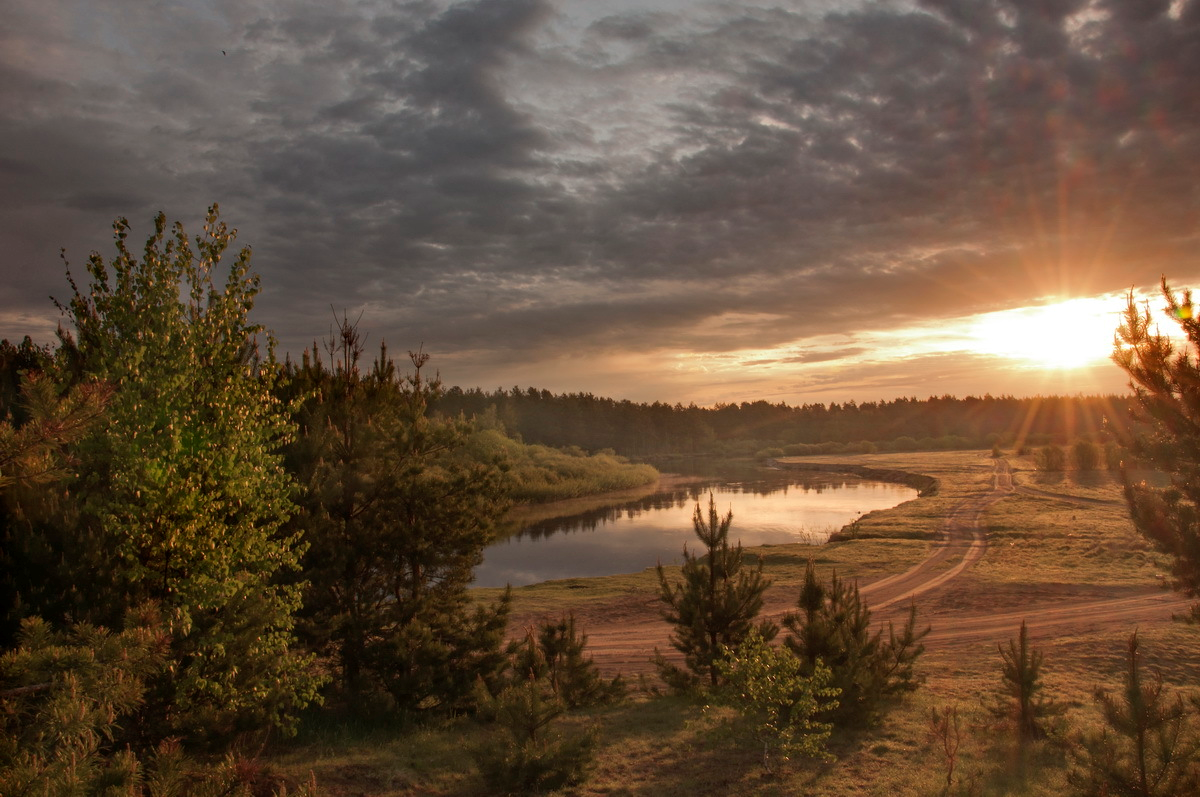 малина, земляника, смородина, черника, брусника, калина, клюква
лекарственные растения
тысячелистник обыкновенный
багульник болотный
зверобой
хвощ полевой
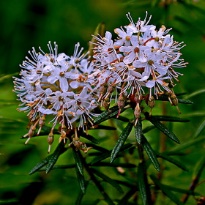 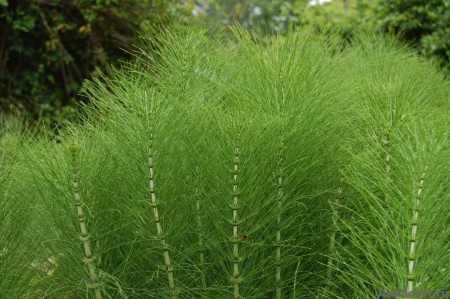 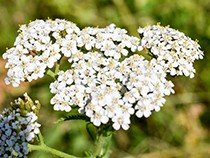 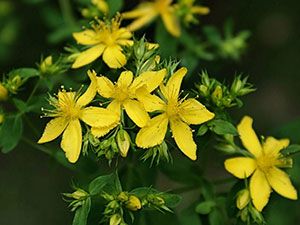 Красная книга России
пыльцекорник балтийский
венерин башмачок
пыльцеголовник красный
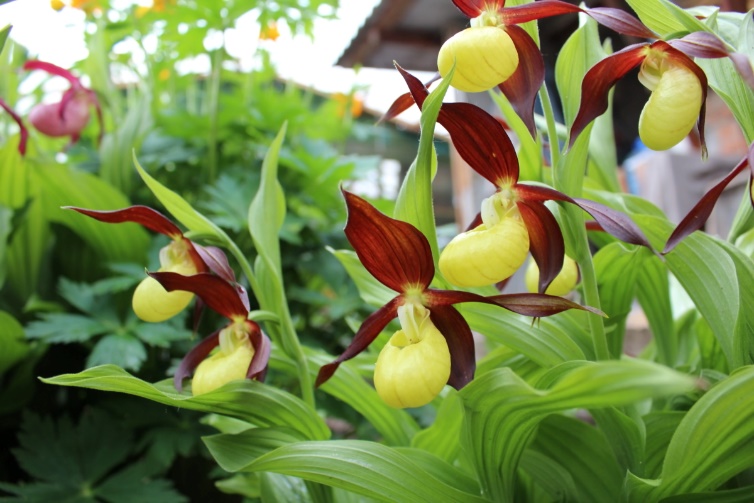 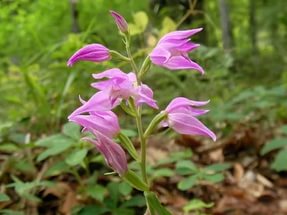 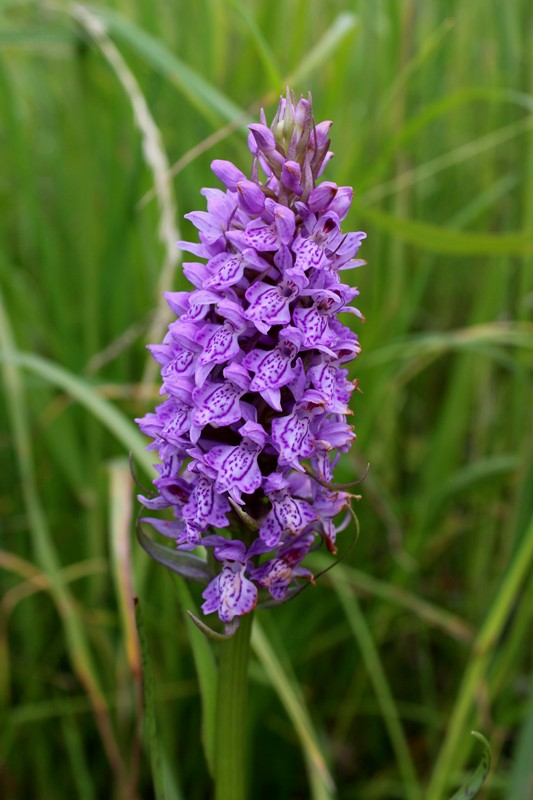 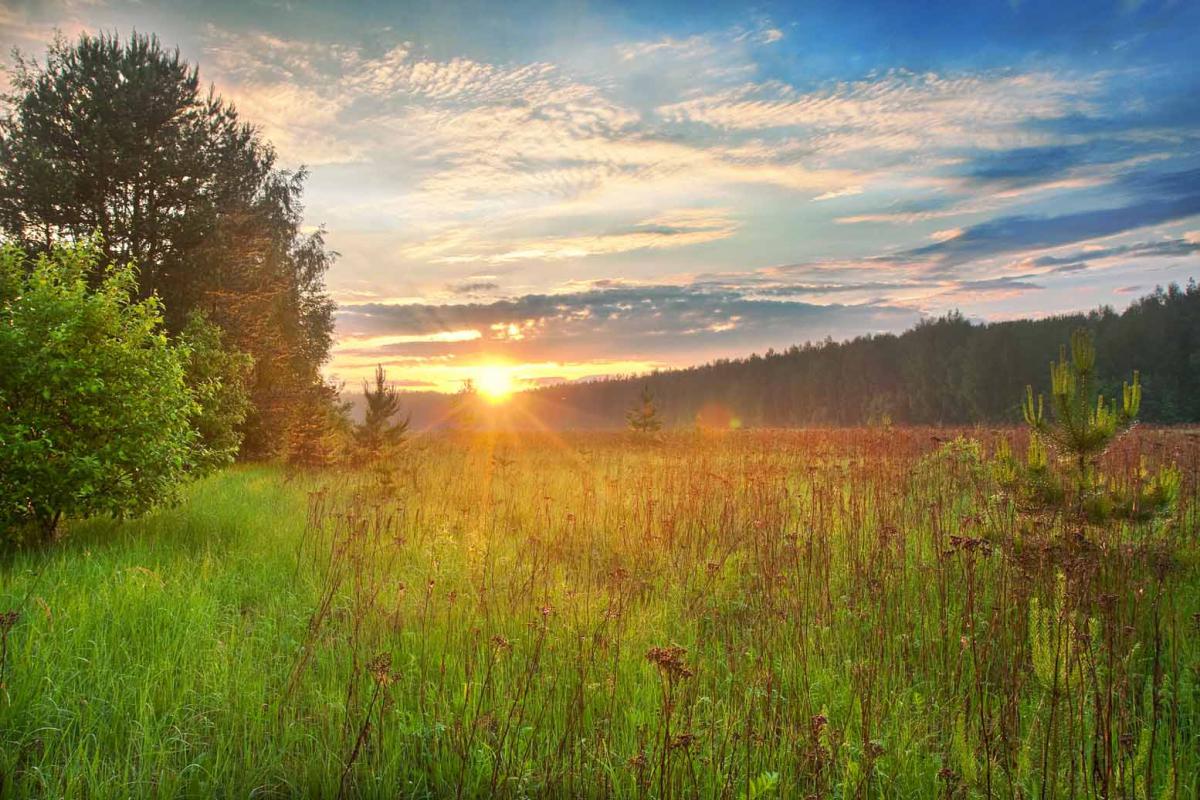 Спасибо за внимание